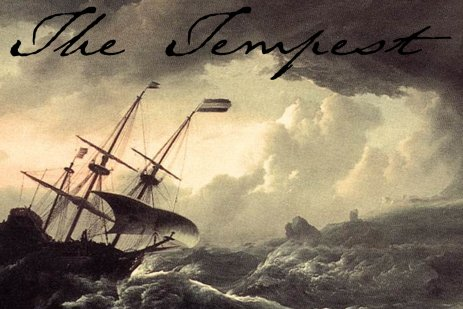 ‘O Brave New World’:
What kind of leaders does our education system need?

Geoff Barton
Headteacher, King Edward VI School
Download at www.geoffbarton.co.uk (111)
Twitter: @RealGeoffBarton
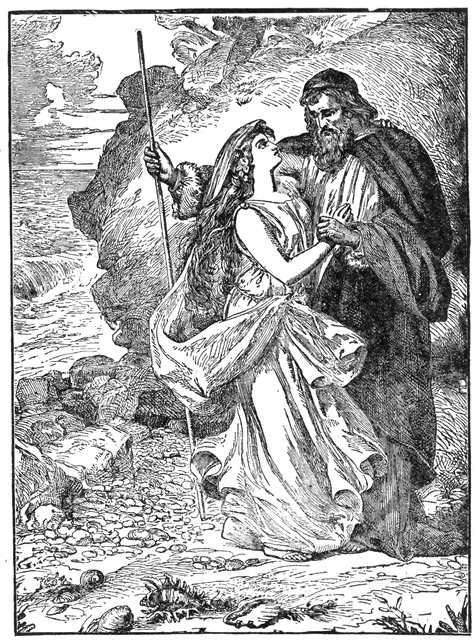 Miranda:
“O brave new world, That has such people in't!”

Prospero:
	“Tis new to thee”
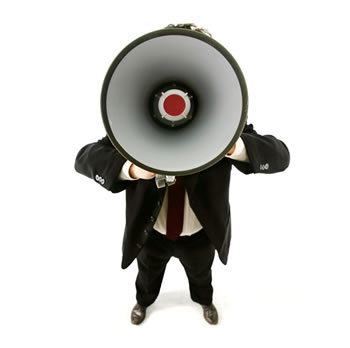 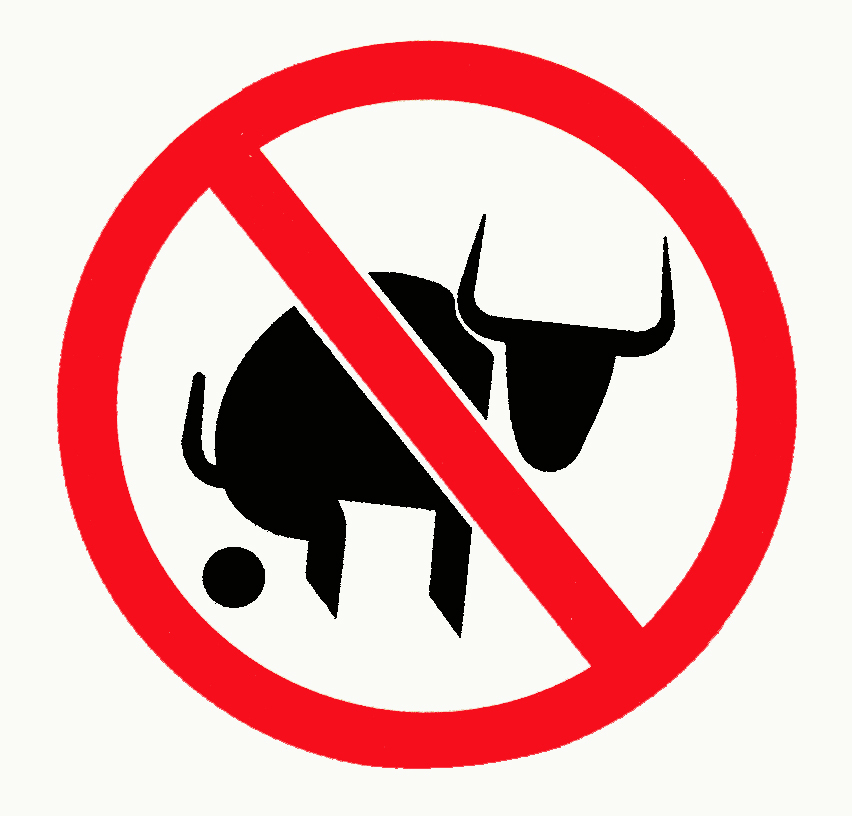 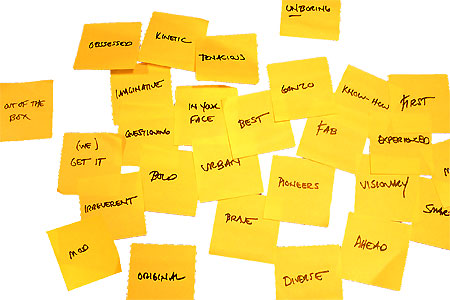 Literacy
www.geoffbarton.co.uk/teacher-resources (111)
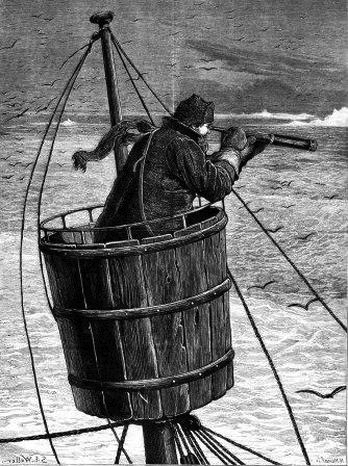 1: Surveying the landscape
Master:
“We run ourselves aground”
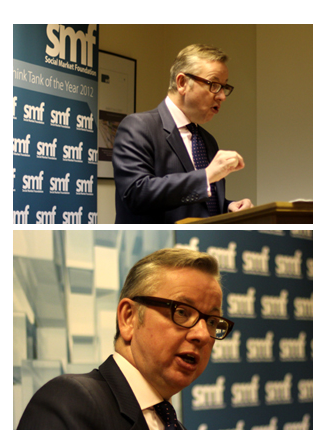 Speech to Social Market Foundation

5 February 2013
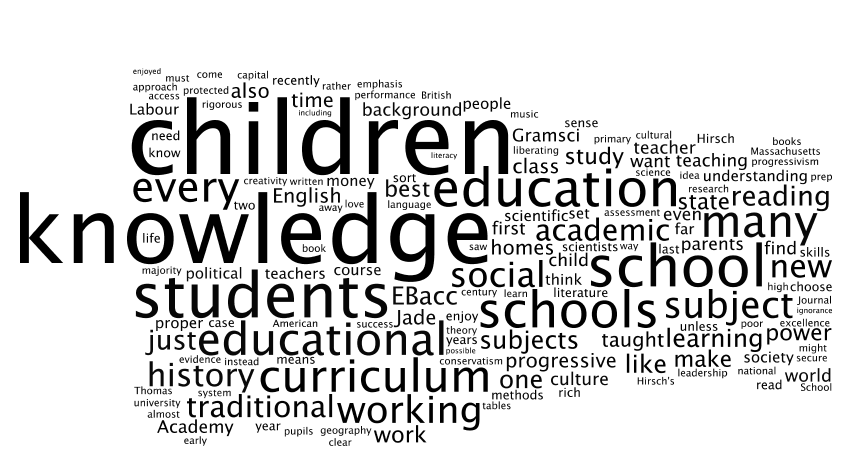 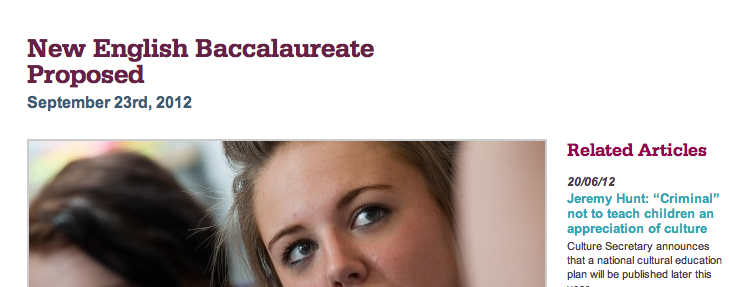 Prospero:

“What see'st thou else In the dark backward and abysm of time?”
Examples …
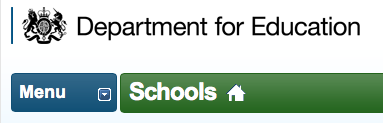 Prospero: 

For this, be sure, to-night thou shalt have cramps, Side-stitches that shall pen thy breath up; urchins Shall, for that vast of night that they may work, All exercise on thee.
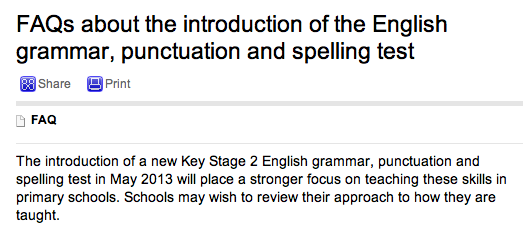 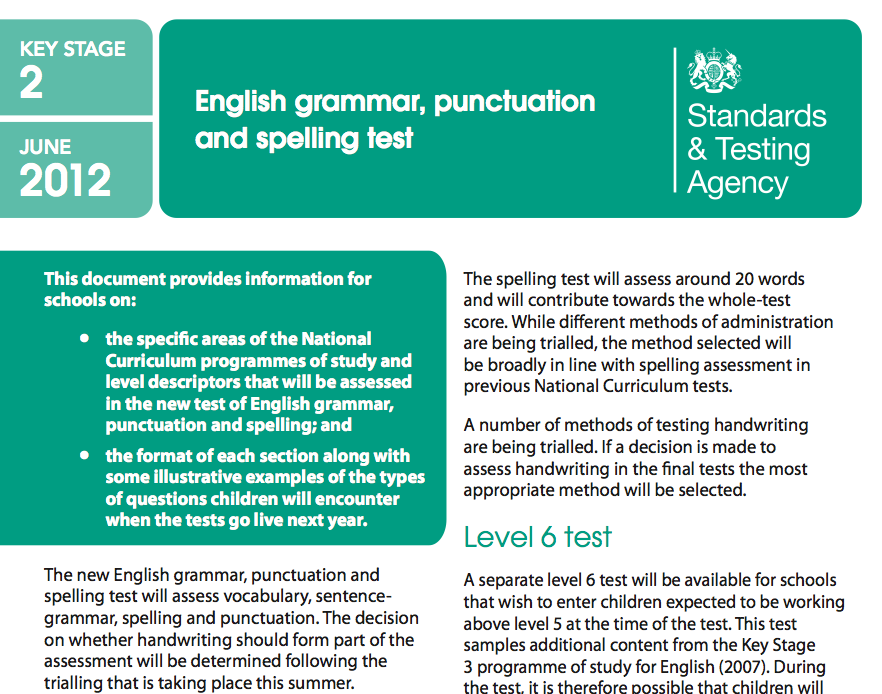 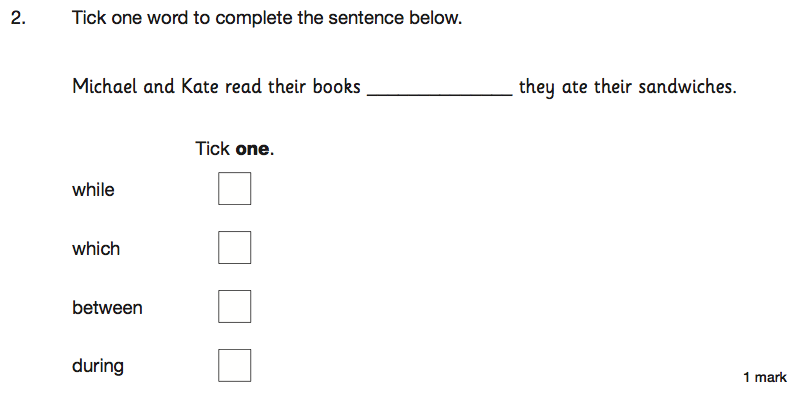 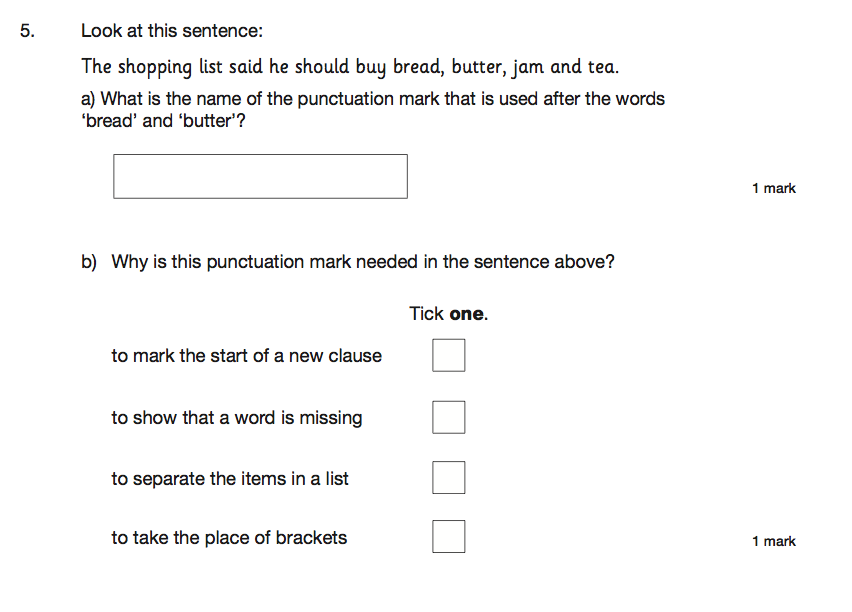 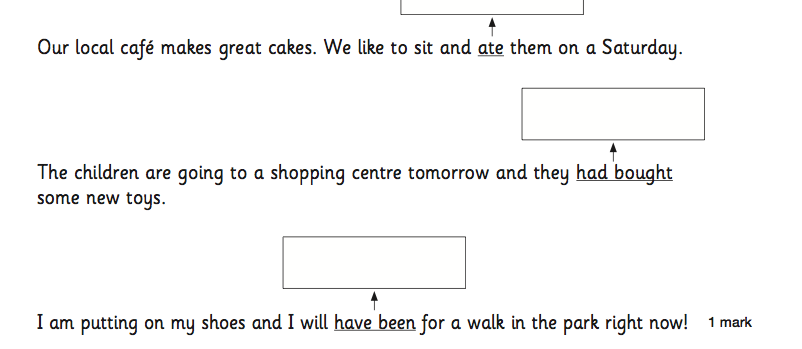 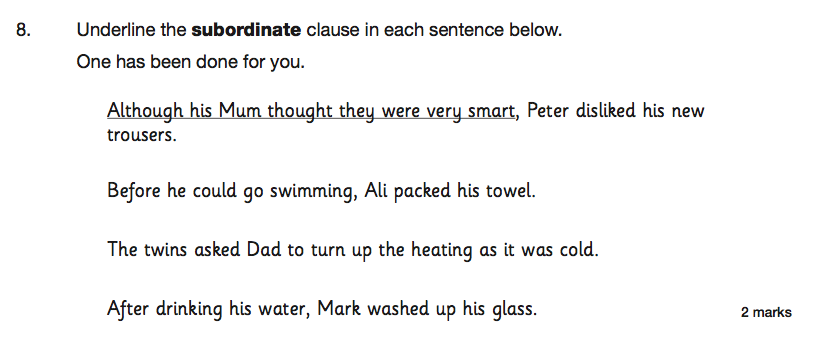 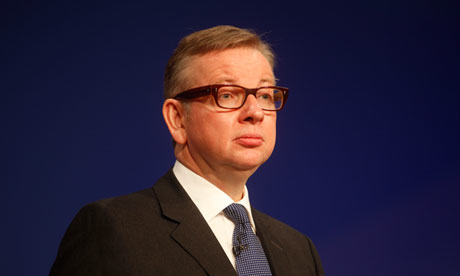 Gonzalo:

“I have great comfort from this fellow. Methinks he hath no drowning mark upon him; his complexion is perfect gallows”
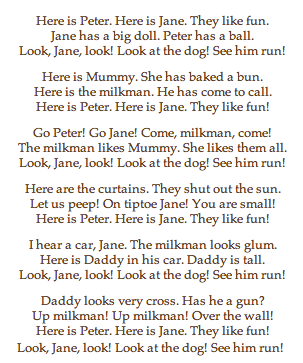 Wendy Cope
Reading Scheme
Unintended consequences
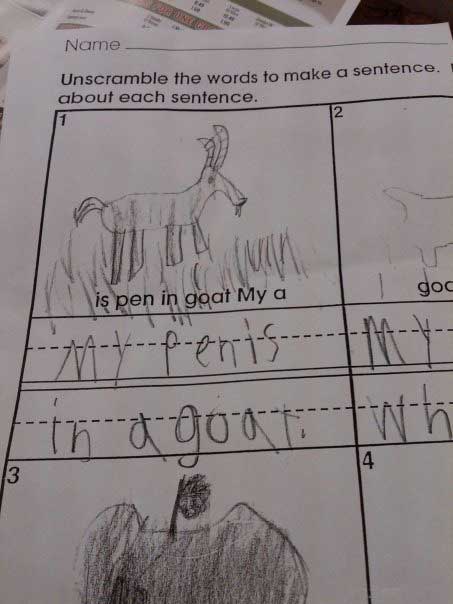 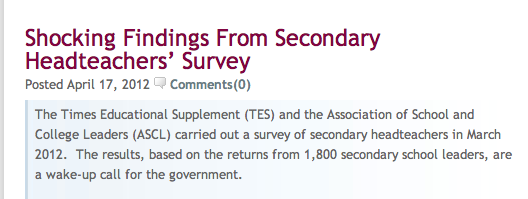 37%	are actively planning to leave the profession.	
92%	don’t think the government is supportive of the teaching profession.	
23%	would recommend headship to their colleagues the corollary of which is that 77% wouldn’t recommend it.	
61%	said the government’s education reforms will have a detrimental impact on state education.	
73% of deputies and assistant headteachers said they were less likely to want to take up a headship than they would have been 12 months ago.
37%	are actively planning to leave the profession.	
92%	don’t think the government is supportive of the teaching profession.	
23%	would recommend headship to their colleagues the corollary of which is that 77% wouldn’t recommend it.	
61%	said the government’s education reforms will have a detrimental impact on state education.	
73% of deputies and assistant headteachers said they were less likely to want to take up a headship than they would have been 12 months ago.
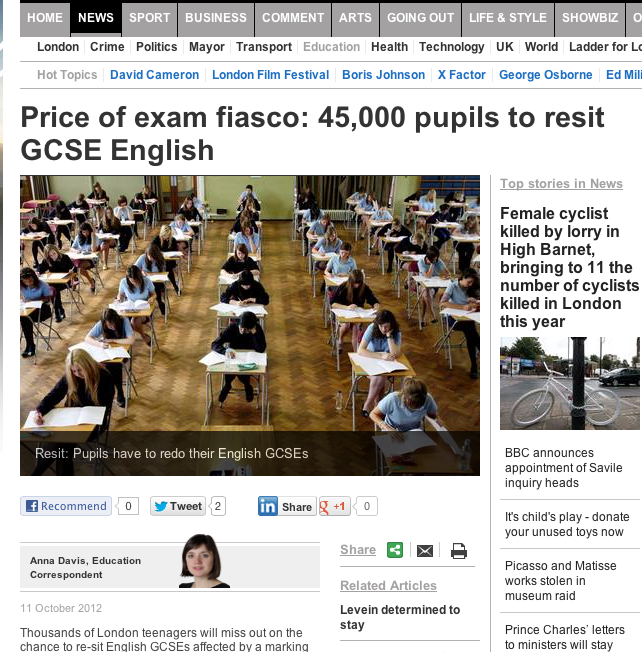 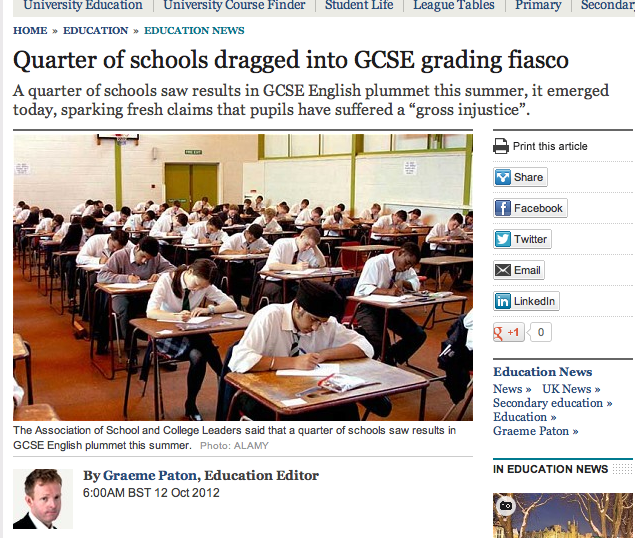 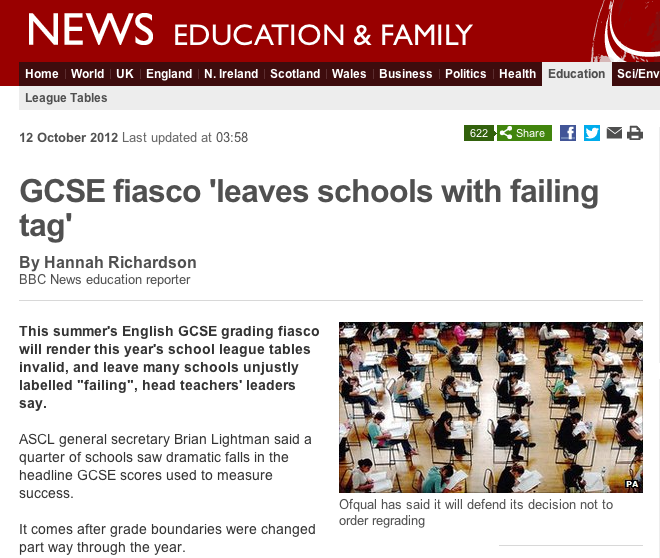 I am a head of a fantastic school. It was designated satisfactory by Ofsted following 16 months in special measures. 

My job is currently secure in spite of flatlining this year due to the English issue at 54% 5 A*-C inc E and M. All other indicators soared. I have invited Ofsted in to redesignate and am awaiting the call.

We are resitting with our students - all who have come back from college on a Friday night to undertake intensive revision sessions with the Head of English. She is a teacher with real integrity and professionalism, who on results day spent the morning throwing up and apologising for the mess she had made when in reality it was none of her doing. 

My frustration at this is immense. The young men who it has mostly affected deserve better. The teachers deserve better.
Head 1:
Friday morning. Sick in the stomach. Just picked up your blog via Twitter.

Yesterday I invited my Head of English to a meeting to further discuss English performance and his leadership.

HoD opens letter and after reading the contents (pretty ominous but genuinely praising his professionalism, and suggestions of how to improve things) promptly resigns. 

Tears (sadness & relief) follow. Relief? That there wasn’t going to be a sacking. Relief from me that I took a step to deal with a matter which in truth I wanted to ignore - for my colleague is a very decent person.

I used to love my job as a Headteacher. Yesterday wasn’t an easy call. Since our 5+A*-C E/M dropped a long way I haven’t loved my job. 

I feel impotent, a failure and, like now, I cry over work issues.
Head 2:
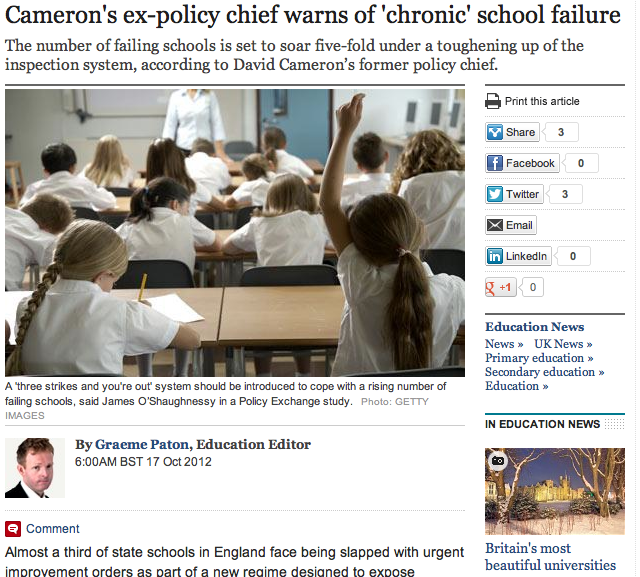 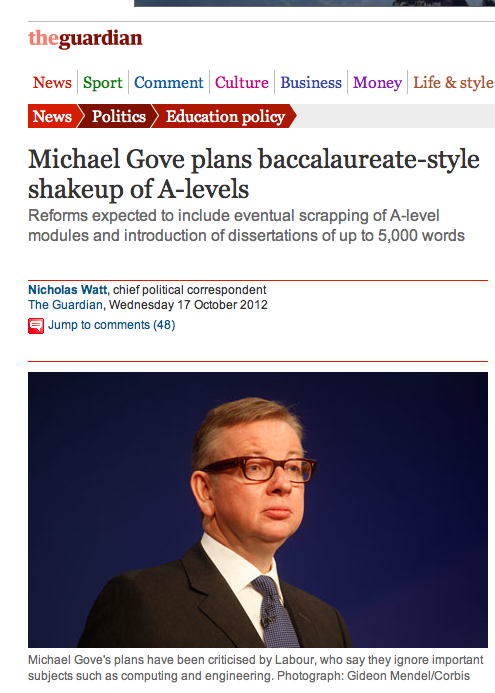 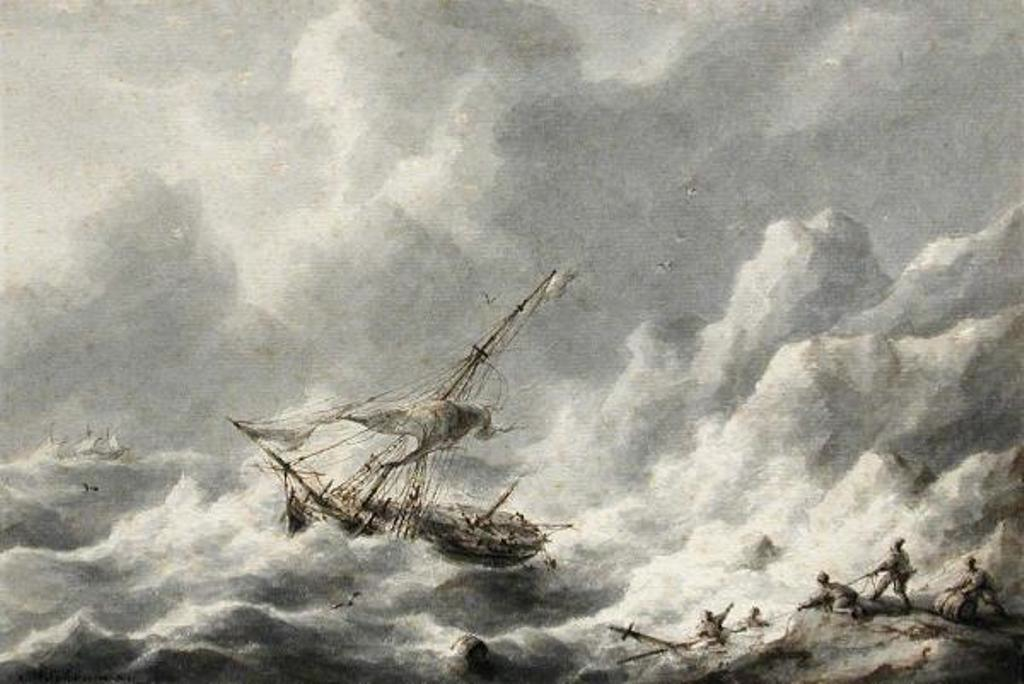 Pace of reform
Nature of reform
Tone of reform
Disconnect
Feeling of being run by people who haven’t run things
Ironically mechanistic view of education
Swagger.
Issues:
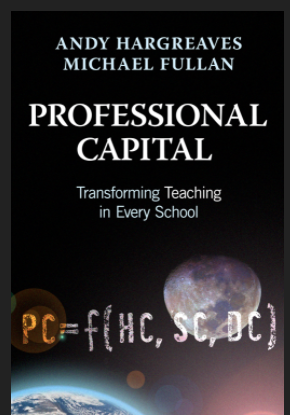 ‘When the classroom door is closed, the teacher will always remain in charge. Where students are concerned, the teacher will always be more powerful than the principal, the president or the prime minister. 
	
	Successful and sustainable improvement can therefore never be done to 
	or even for teachers.
	
	It can only ever be achieved 
	by and with them.’
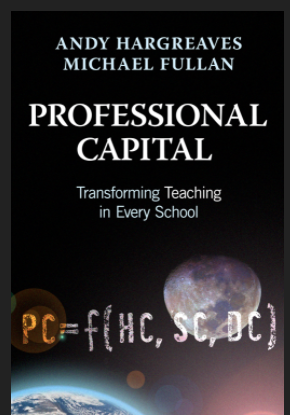 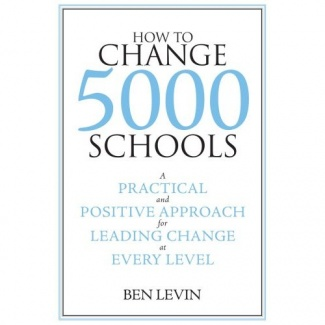 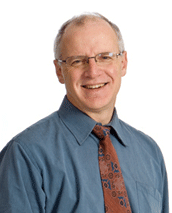 Much of the research on change in schools is pessimistic: Milbrey McLaughlin once wrote that ‘policy cannot mandate what matters’
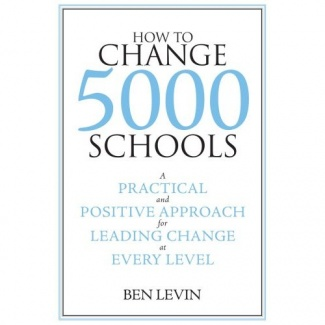 ‘We need to distinguish change from improvement’
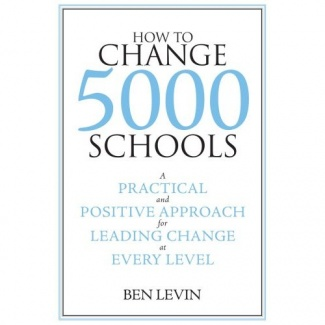 ‘I put teaching and learning practices far ahead of curriculum as a means of improving student outcomes and believe that the emphasis on curriculum in many places has not been the best priority for limited time, energy and resources.’
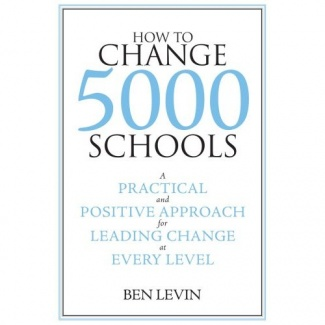 It is a myth that you have to address students’ personal problems before you get to their learning: ‘as more kids learned to read and were successful, behaviour problems declined precipitously: good teaching was the best strategy to improve student behaviour’
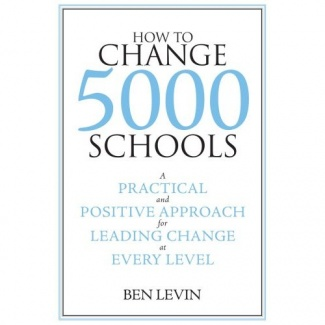 ‘Curriculum matters less than quality of teaching, as shown by the very significant differences in achievement from one teacher to another in the same course or curriculum.’
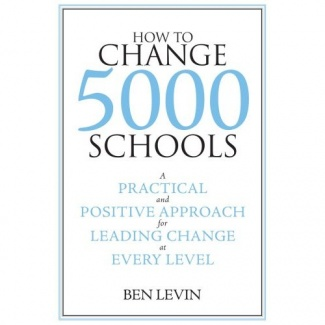 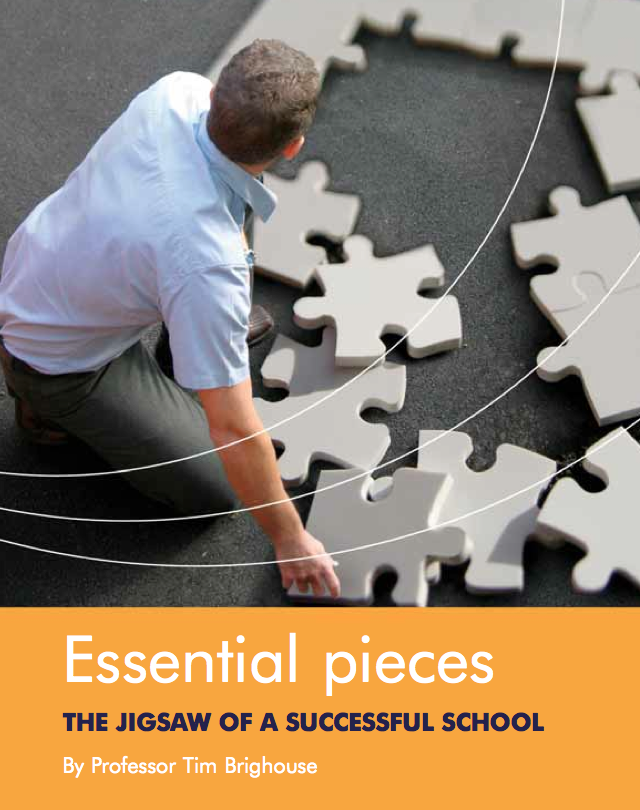 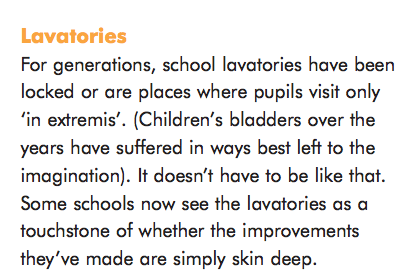 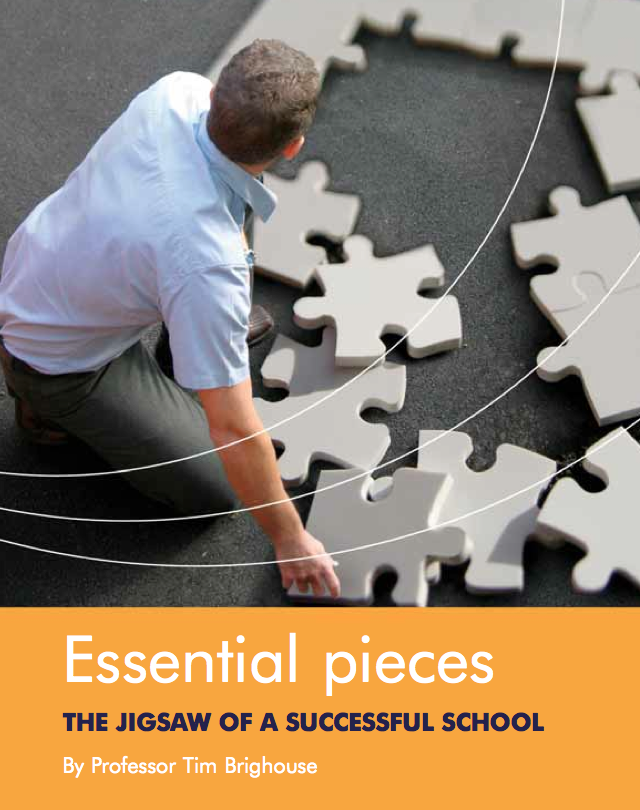 What are the ideas and people who have shaped your values, and why?
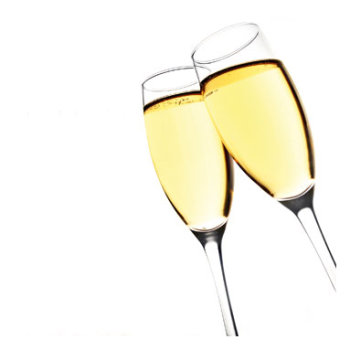 This much I know
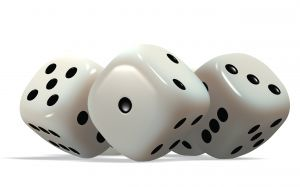 15
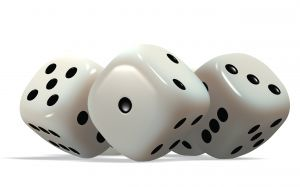 Old Joke
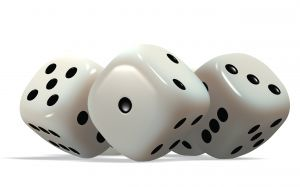 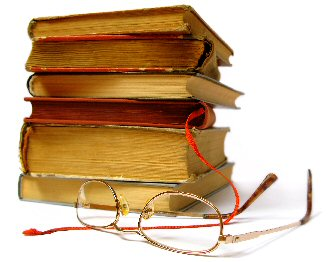 Collective Nouns
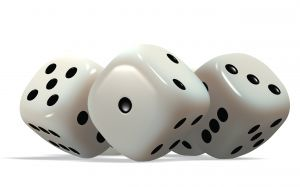 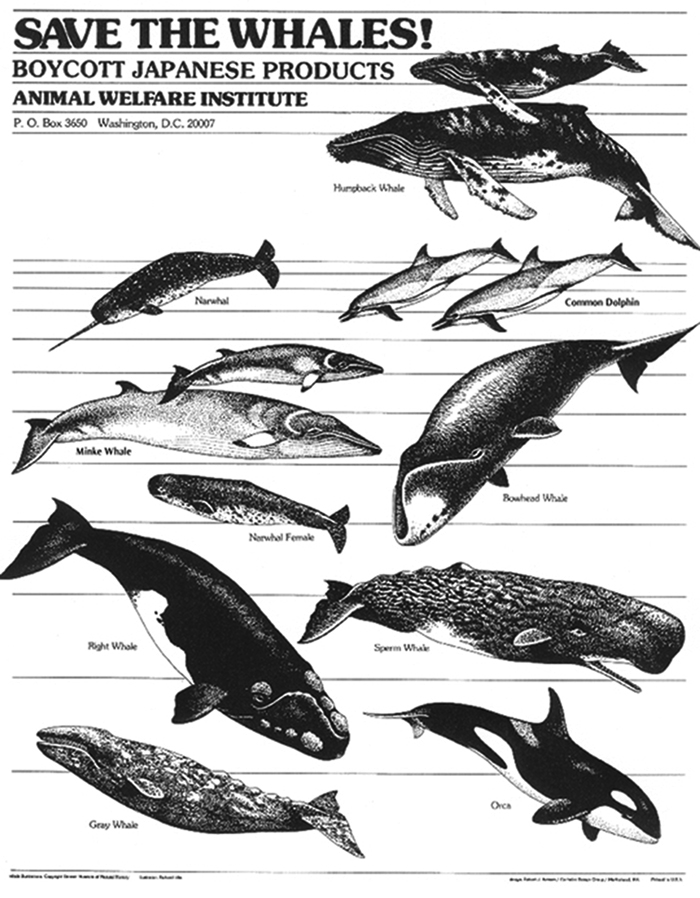 1
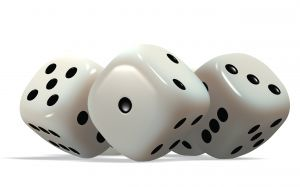 [Speaker Notes: pod]
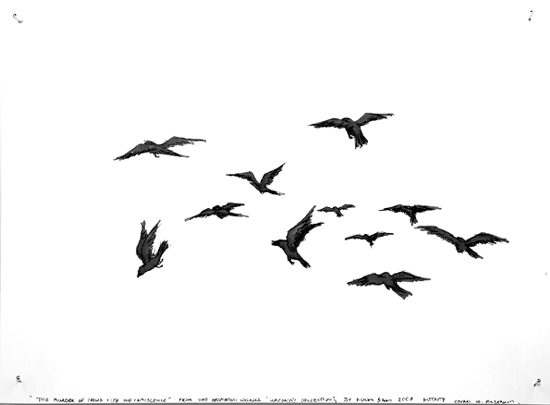 2
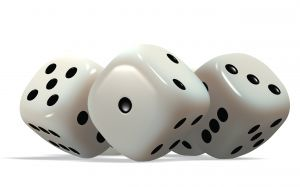 [Speaker Notes: murder]
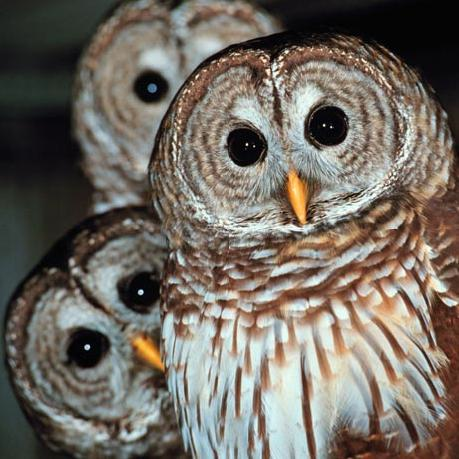 3
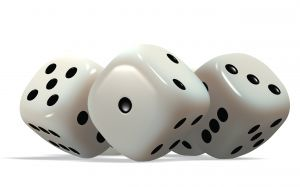 [Speaker Notes: Parliament]
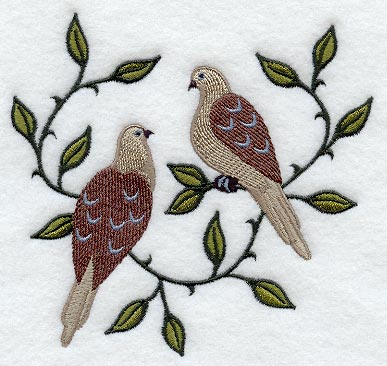 4
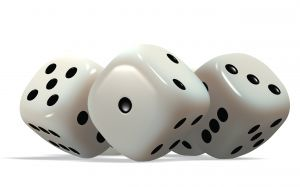 [Speaker Notes: Pitying of turtledoves]
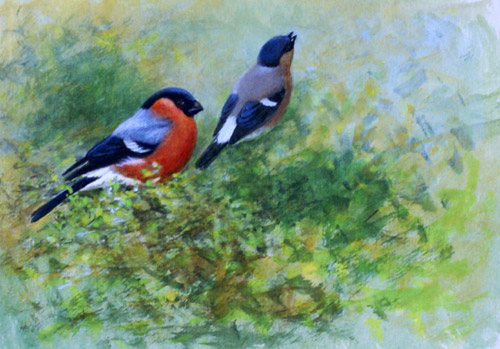 5
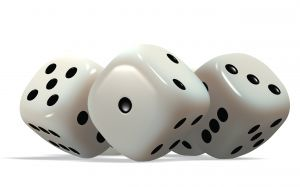 [Speaker Notes: Bellowing of bullfinches]
Q:	What’s the collective noun for a group    	of headteachers?
A:	A ‘lack’ of principals
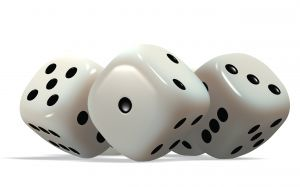 Q:	What’s the collective noun for a group    	of headteachers?
A:	A ‘lack’ of principals
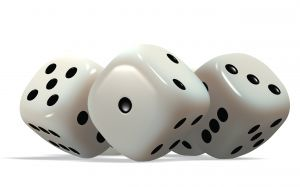 Q:	What’s the collective noun for a group    	of headteachers?
A:	A ‘lack’ of principles
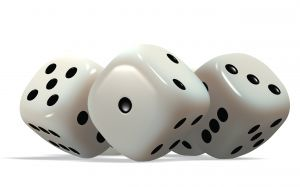 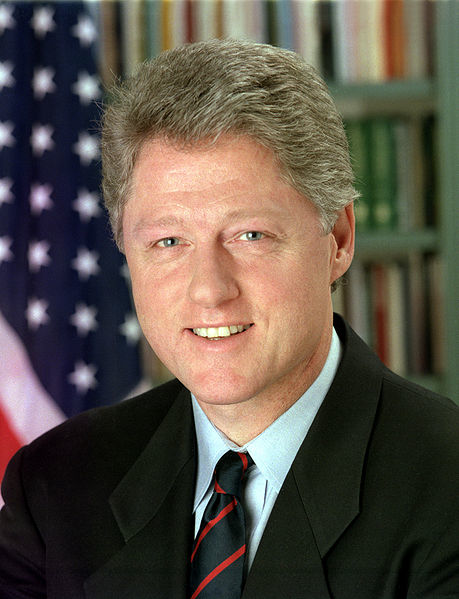 "If you do what you've always done, you'll get what you've always got"
Bill Clinton
US President, 1993-2001
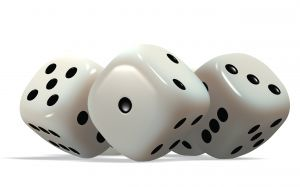 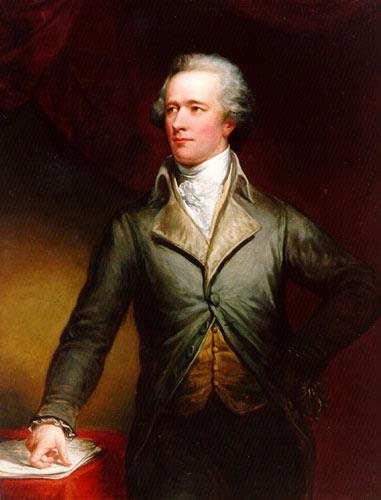 “Those who stand for nothing fall for anything”
Alexander Hamilton
Founding Father, 1755-1803
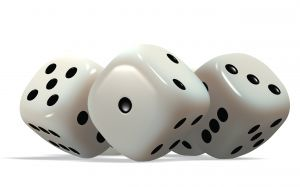 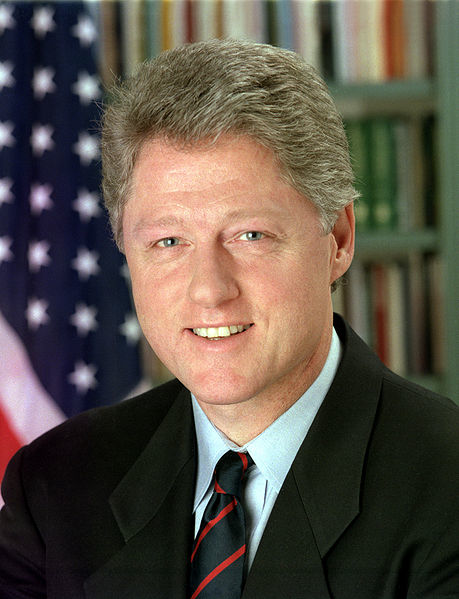 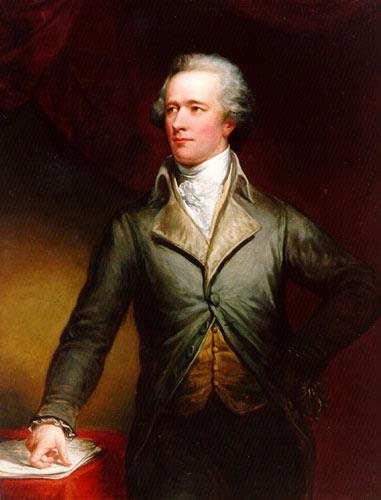 VALUES
CHANGE
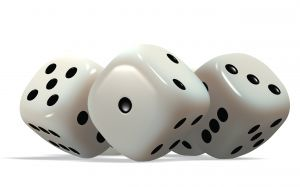 15
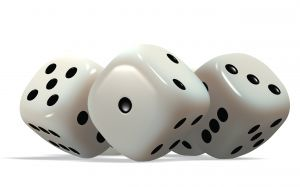 1
Small things are linked to big things
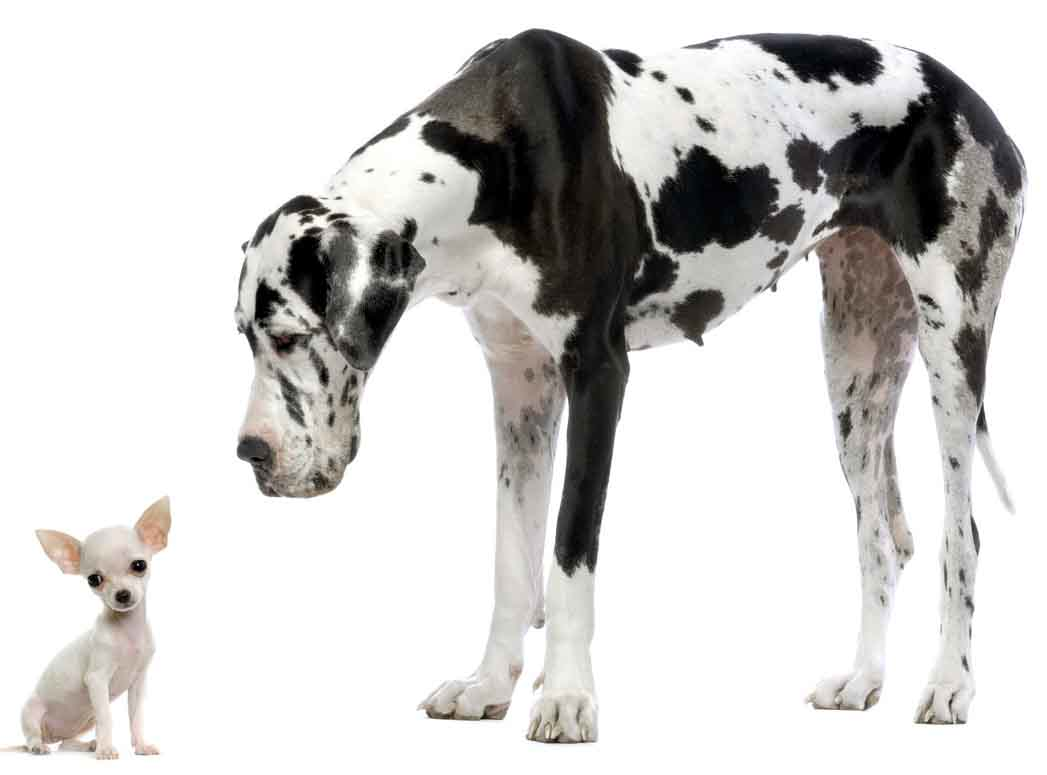 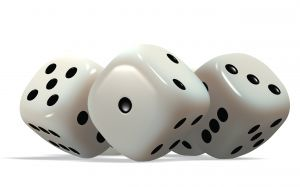 2
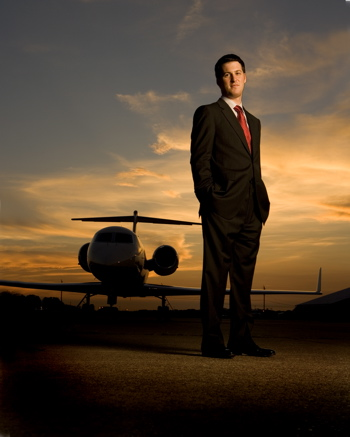 Chief executives belong to business
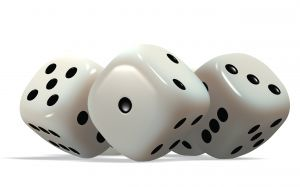 3
Saying no is harder than saying yes
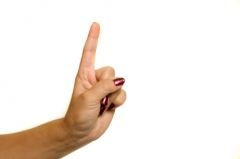 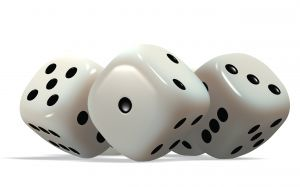 4
Pronouns matter:
I – we
Me - us
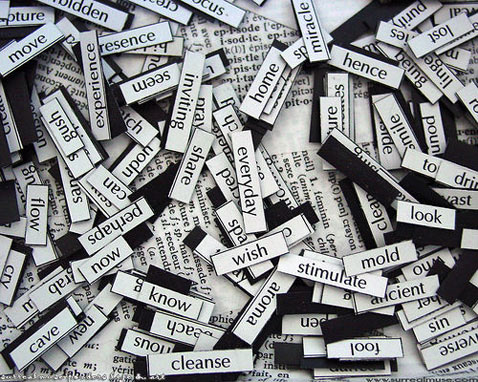 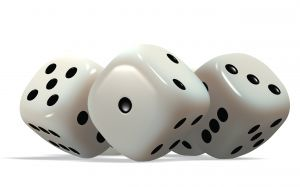 5
Bluffing is an essential skill
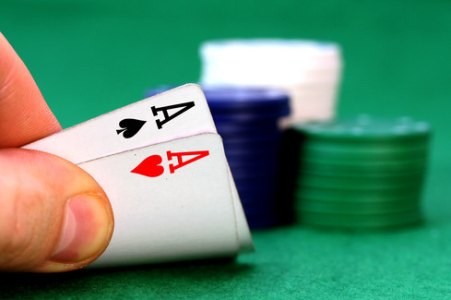 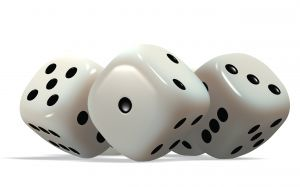 6
We need to be crosser
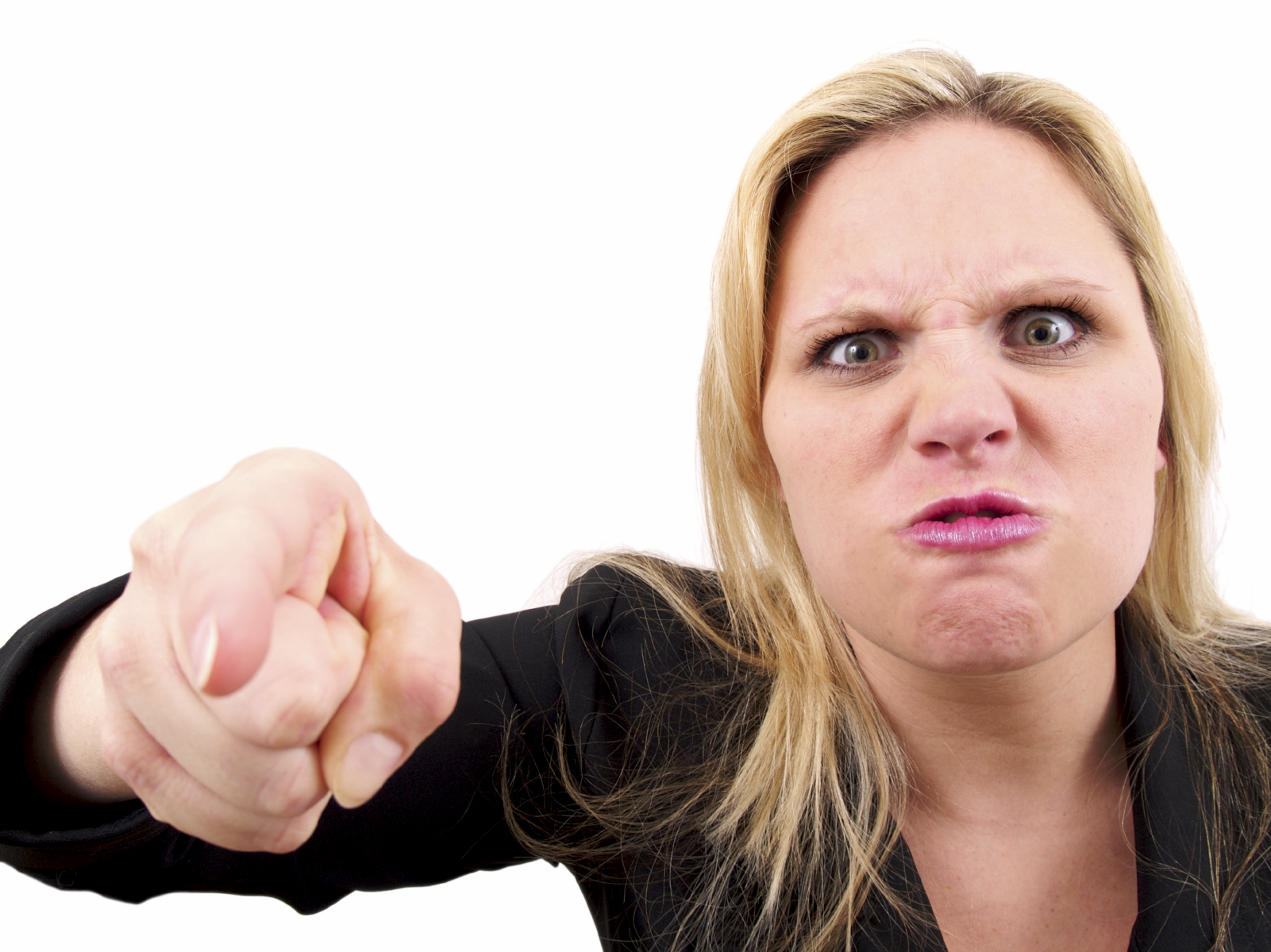 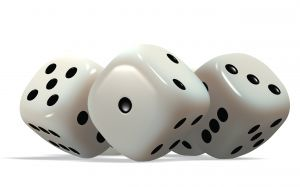 7
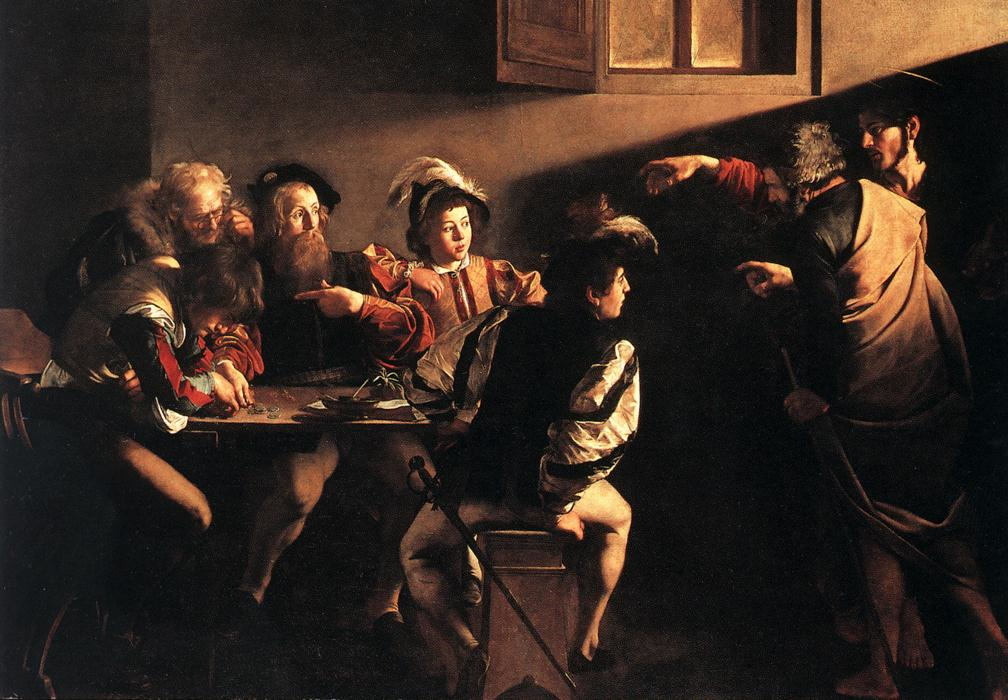 Matthew was right
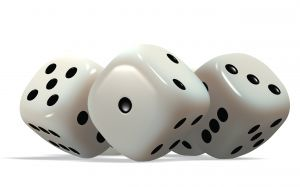 The Matthew Effect
(Robert K Merton)
The rich shall get richer and the poor shall get poorer
Matthew 13:12
“The word-rich get richer while the word-poor get poorer” in their reading skills
(CASL)
“While good readers gain new skills very rapidly, and quickly move from learning to read to reading to learn, poor readers become increasingly frustrated with the act of reading, and try to avoid reading where possible”
The Matthew Effect
Daniel Rigney
“Students who begin with high verbal aptitudes find themselves in verbally enriched social environments and have a double advantage.”
The Matthew Effect
Daniel Rigney
“Good readers may choose friends who also read avidly while poor readers seek friends with whom they share other enjoyments”
The Matthew Effect
Daniel Rigney
Stricht’s Law: “reading ability in children cannot exceed their listening ability …”
E.D. Hirsch
The Schools We Need
“Spoken language forms a constraint, a ceiling not only on the ability to comprehend but also on the ability to write, beyond which literacy cannot progress”
Myhill and Fisher
“The children who possess intellectual capital when they first arrive at school have the mental scaffolding and Velcro to catch hold of what is going on, and they can turn the new knowledge into still more Velcro to gain still more knowledge”.
E.D. Hirsch
The Schools We Need
Aged 7: 
	Children in the top quartile have 7100 words; children in the lowest have around 3000. 
	The main influence is parents.
DfE Research Unit
Every teacher in English is a teacher of English
George Sampson, 1922
The Matthew Effect:
The rich will get richer &
the poor will get poorer
8
Appearances matter
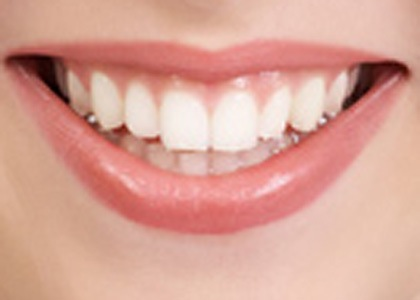 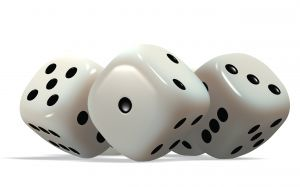 9
We are not making baked beans
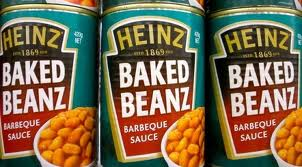 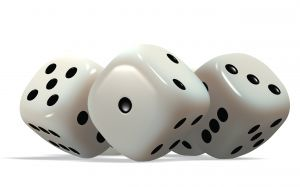 10
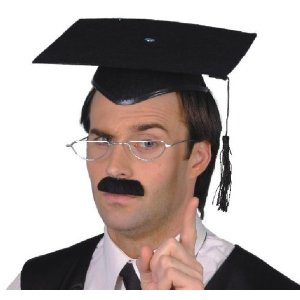 This isn’t a club for teachers
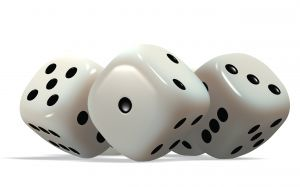 11
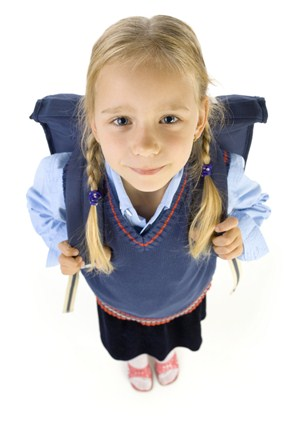 Underpinning question:
‘Would I be happy for my child to be taught in this classroom?’
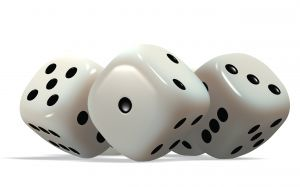 12
Getting work done counts for a lot
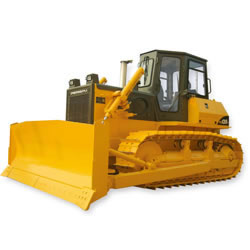 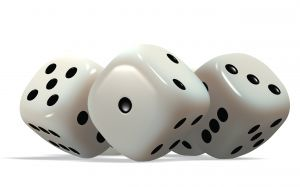 13
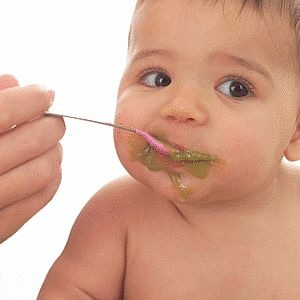 We must teach what real learning is
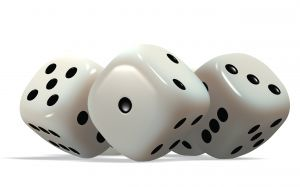 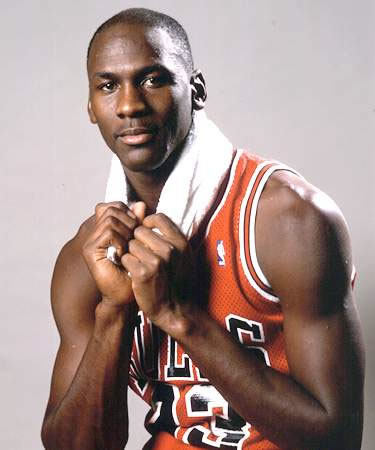 “I've missed more than 9000 shots in my career. I've lost almost 300 games. 26 times, I've been trusted to take the game winning shot and missed. I've failed over and over and over again in my life. And that is why I succeed.”
Michael Jordan
US basketball player
14
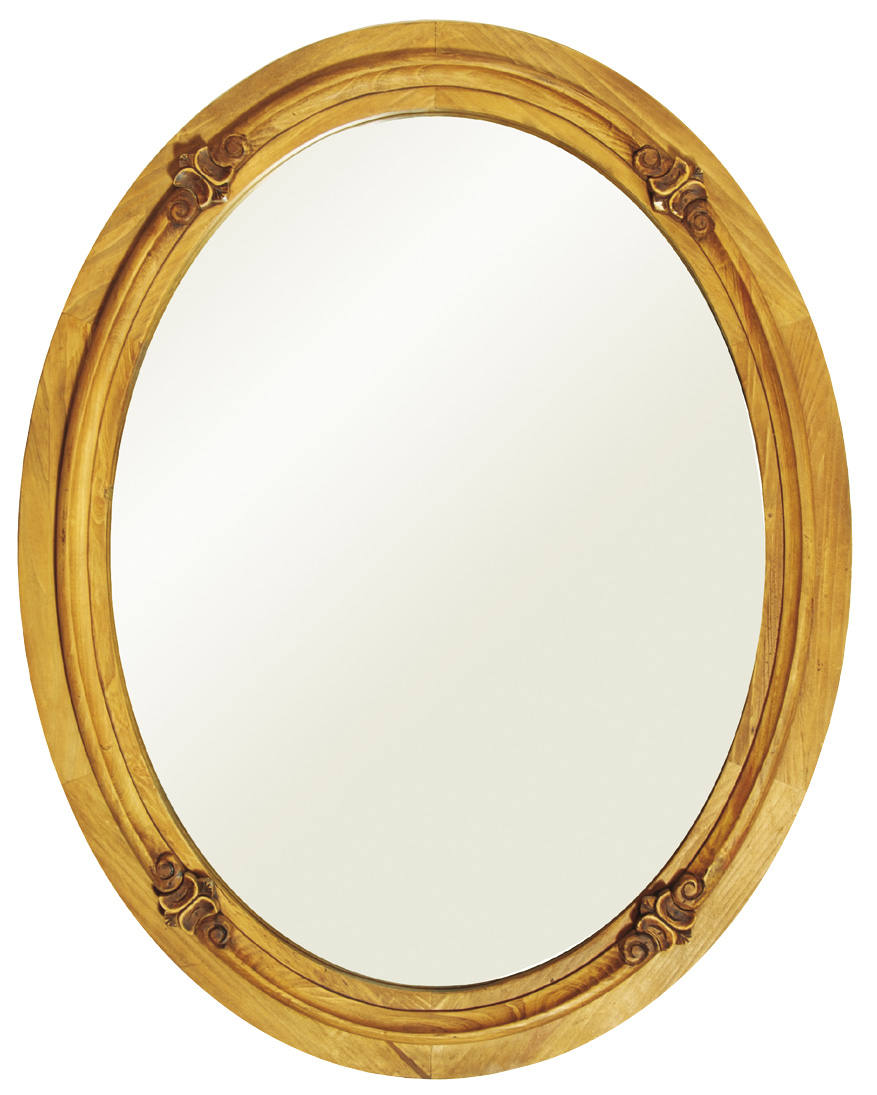 We have to be able to look ourselves in the mirror
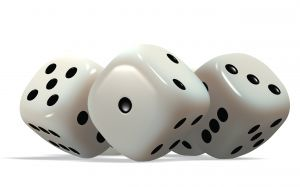 “Our character is what we do when we think no one is looking.”
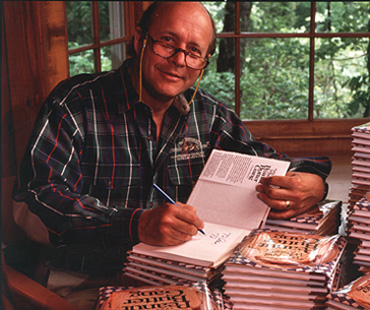 H. Jackson Browne
Author of Life’s Little Instruction Book
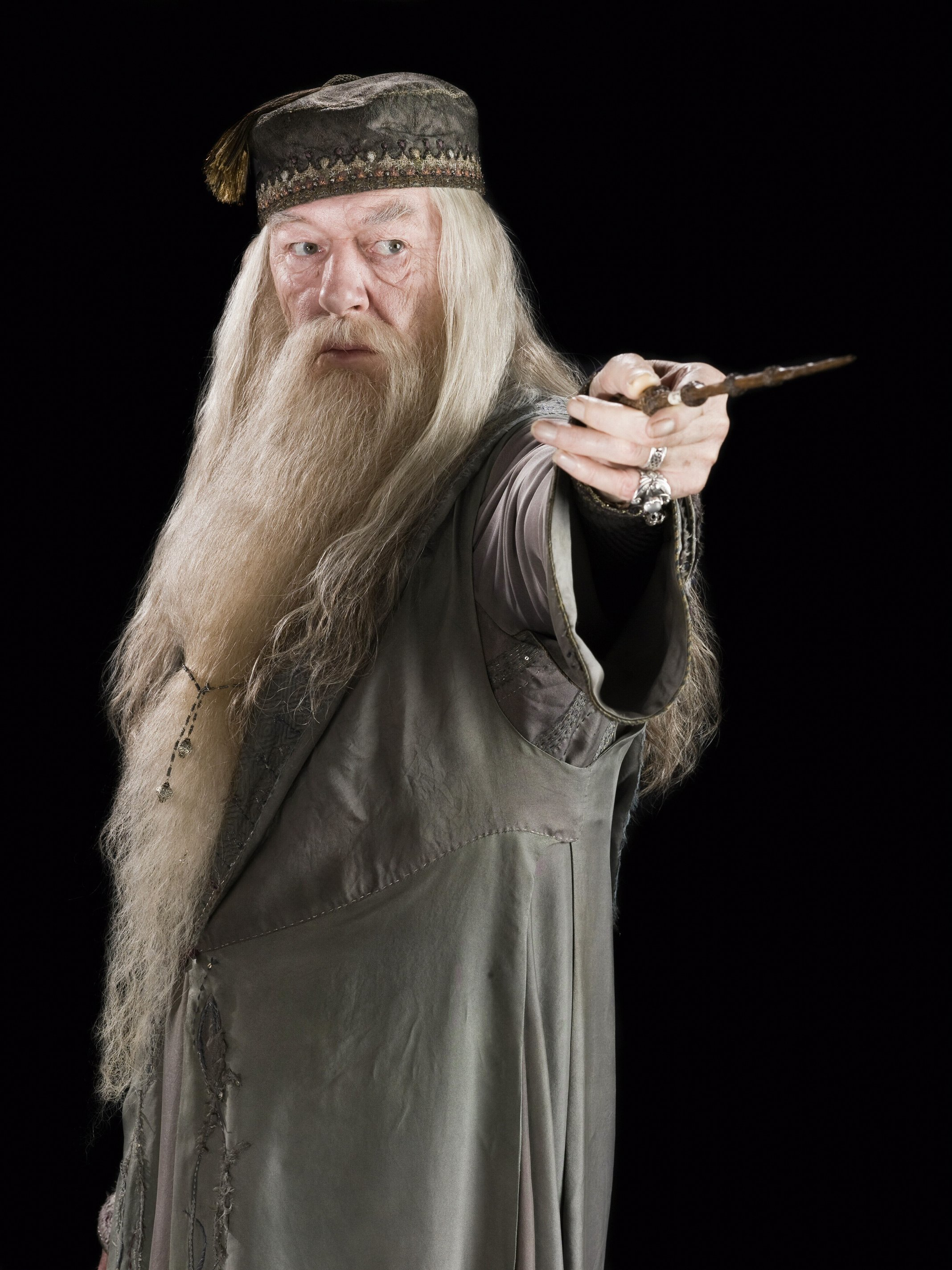 “It takes a great deal of courage to stand up to your enemies … but even more to stand up to your friends”
Albus Dumbledore
Harry Potter & the Chamber of Secrets
15
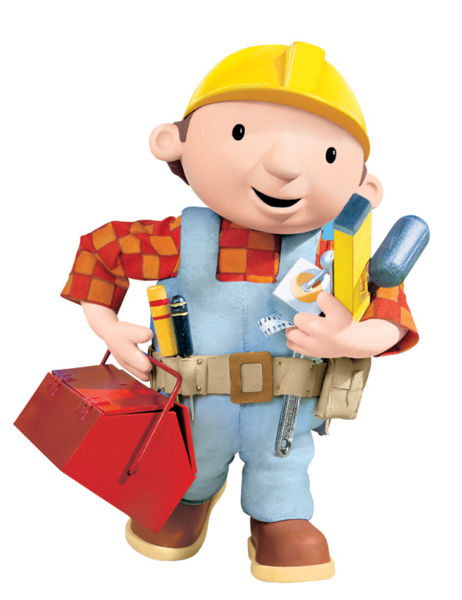 It’s a job …
though an extraordinary one
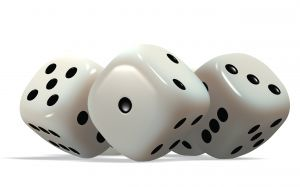 What are your non-negotiable principles?
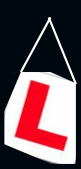 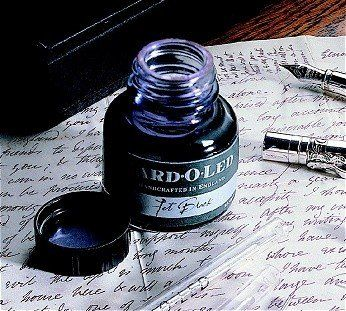 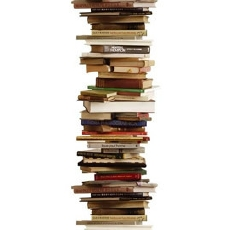 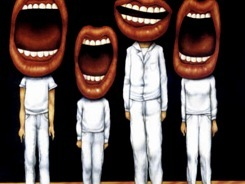 Translating ‘what’ into ‘how’
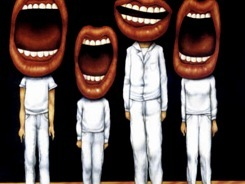 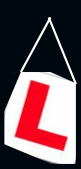 Understand the significance of exploratory talk
Model good talk – eg connectives
Re-think questioning – ‘why & how’, thinking time, and no-hands-up
Consciously vary groupings
Get conversation into the school culture
Talking Point
Understand the significance of exploratory talk
Model good talk – eg connectives
Re-think questioning – ‘why & how’, thinking time, and no-hands-up
Consciously vary groupings
Get conversation into the school culture
How would you make this happen across every classroom in your school?
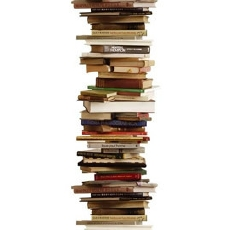 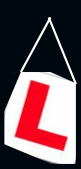 Teach reading – scanning, skimming, analysis
Read aloud and display
Teach key vocabulary
Demystify spelling
Teach research, not FOFO
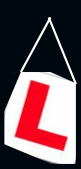 DEMO
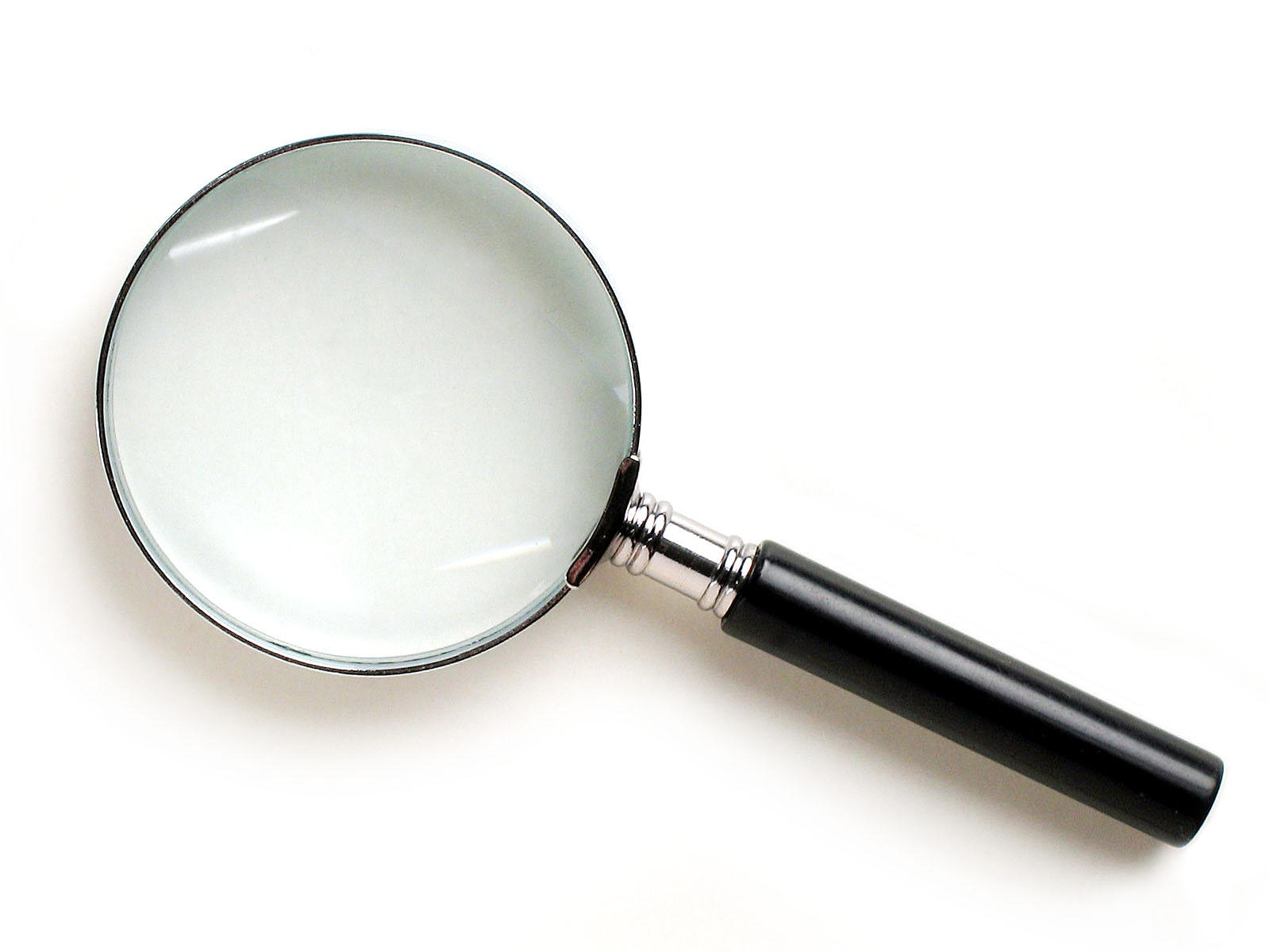 SKIMMING
The climate of the Earth is always changing. In the past it has altered as a result of natural causes. Nowadays, however, the term climate change is generally used when referring to changes in our climate which have been identified since the early part of the 1900's . The changes we've seen over recent years and those which are predicted over the next 80 years are thought to be mainly as a result of human behaviour rather than due to natural changes in the atmosphere.
The best treatment for mouth ulcers. Gargle with salt water. You should find that it works a treat. Salt is cheap and easy to get hold of and we all have it at home, so no need to splash out and spend lots of money on expensive mouth ulcer creams.
Lexical v Grammatical Words
Urquhart castle is probably one of the most picturesquely situated castles in the Scottish Highlands. Located 16 miles south-west of Inverness, the castle, one of the largest in Scotland, overlooks much of Loch Ness. Visitors come to stroll through the ruins of the 13th-century castle because Urquhart has earned the reputation of being one of the best spots for sighting Loch Ness’s most famous inhabitant.
Urquhart castle is probably one of the most picturesquely situated castles in the Scottish Highlands. Located 16 miles south-west of Inverness, the castle, one of the largest in Scotland, overlooks much of Loch Ness. Visitors come to stroll through the ruins of the 13th-century castle because Urquhart has earned the reputation of being one of the best spots for sighting Loch Ness’s most famous inhabitant.
Urquhart castle is probably one of the most picturesquely situated castles in the Scottish Highlands. Located 16 miles south-west of Inverness, the castle, one of the largest in Scotland, overlooks much of Loch Ness. Visitors come to stroll through the ruins of the 13th-century castle because Urquhart has earned the reputation of being one of the best spots for sighting Loch Ness’s most famous inhabitant.
Urquhart castle is probably one of the most picturesquely situated castles in the Scottish Highlands. Located 16 miles south-west of Inverness, the castle, one of the largest in Scotland, overlooks much of Loch Ness. Visitors come to stroll through the ruins of the 13th-century castle because Urquhart has earned the reputation of being one of the best spots for sighting Loch Ness’s most famous inhabitant.
Urquhart castle is probably one of the most picturesquely situated castles in the Scottish Highlands. Located 16 miles south-west of Inverness, the castle, one of the largest in Scotland, overlooks much of Loch Ness. Visitors come to stroll through the ruins of the 13th-century castle because Urquhart has earned the reputation of being one of the best spots for sighting Loch Ness’s most famous inhabitant.
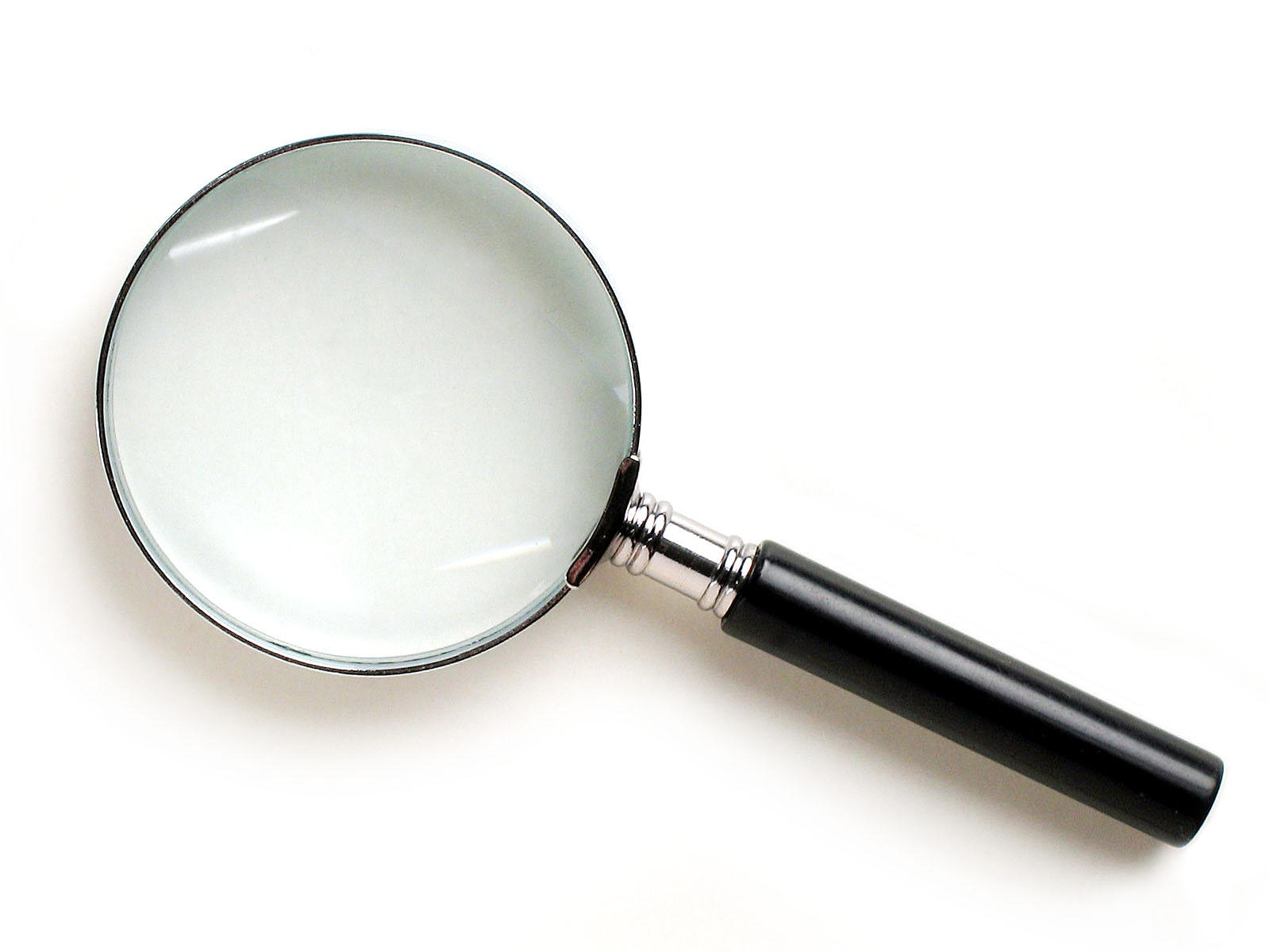 SCANNING
Where did the first cell phones begin?
Name 2 other features that started to be included in phones
Why are cell phones especially useful in some countries?
Where begin? 
Two features? 
Some countries?
Cellular telephones

 The first cellular telephone system began operation in Tokyo in 1979, and the first U.S. system began operation in 1983 in Chicago. A camera phone is a cellular phone that also has picture taking capabilities. Some camera phones have the capability to send these photos to another cellular phone or computer. Advances in digital technology and microelectronics has led to the inclusion of unrelated applications in cellular telephones, such as alarm clocks, calculators, Internet browsers, and voice memos for recording short verbal reminders, while at the same time making such telephones vulnerable to certain software viruses. In many countries with inadequate wire-based telephone networks, cellular telephone systems have provided a means of more quickly establishing a national telecommunications network.
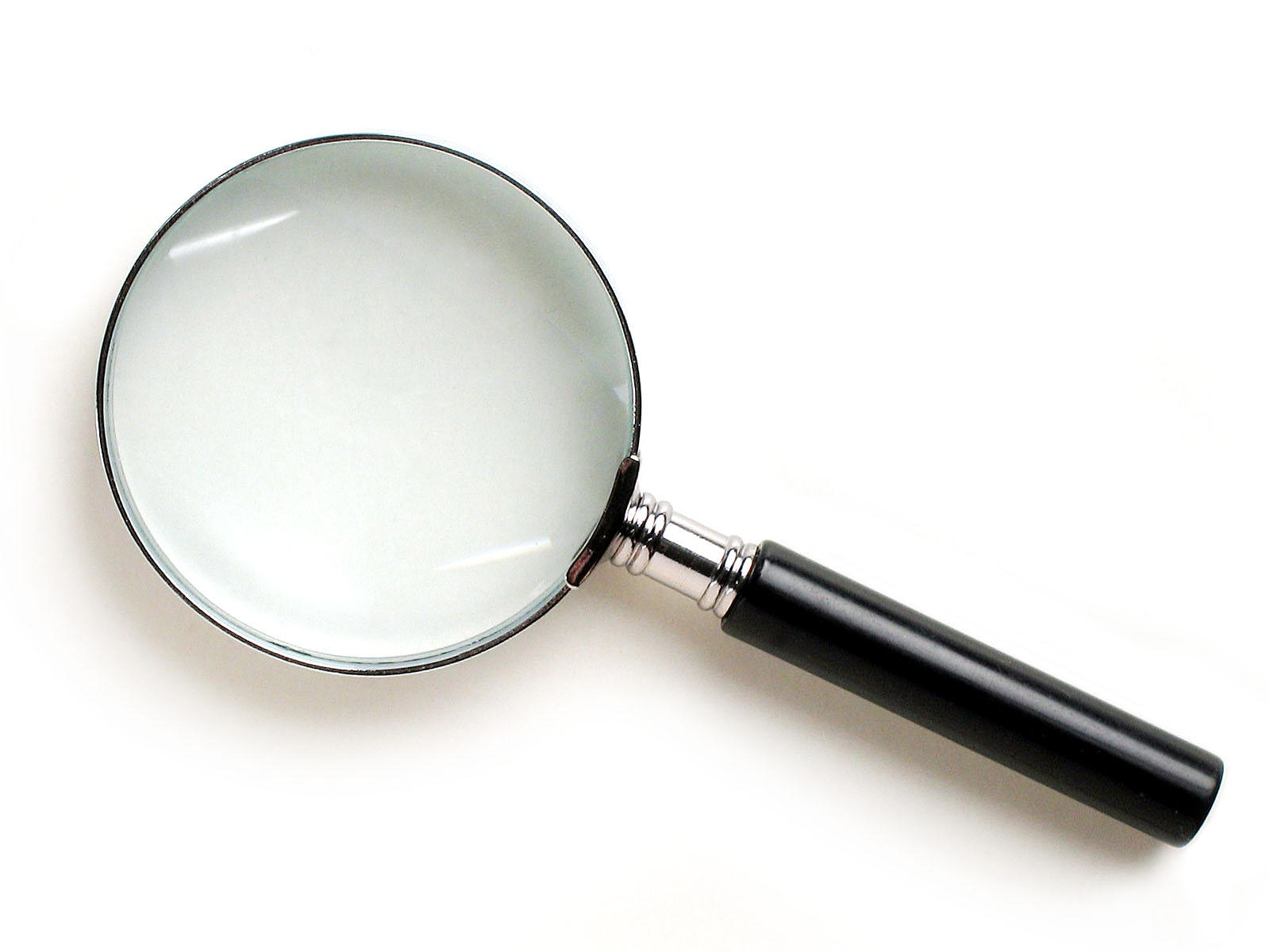 RESEARCH SKILLS
Research the life of
Martin Luther King
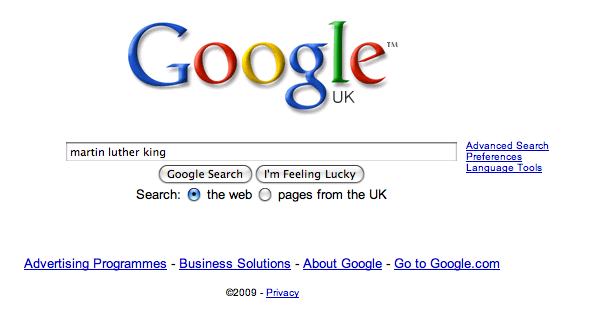 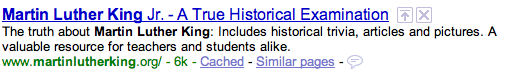 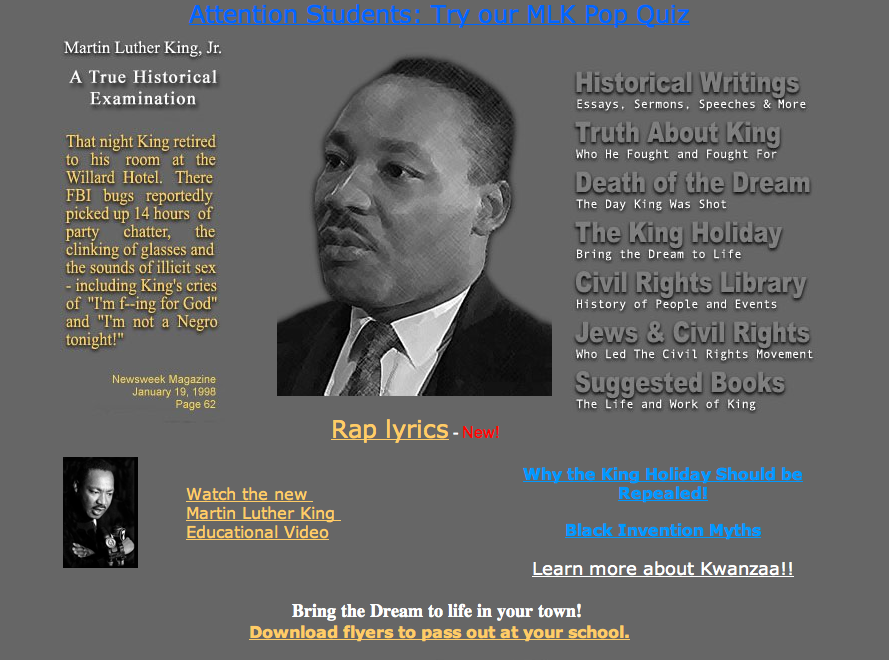 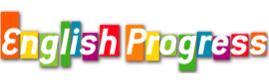 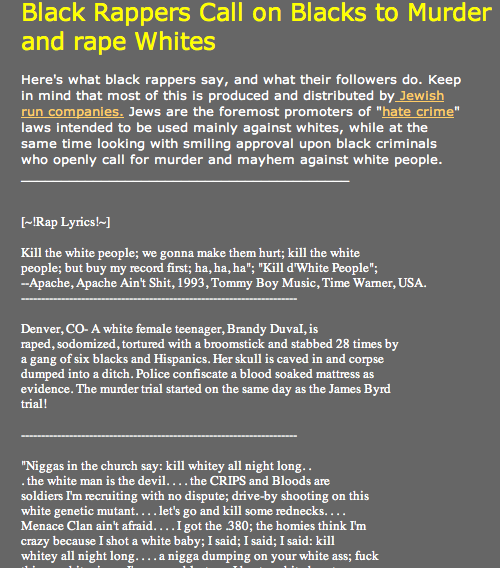 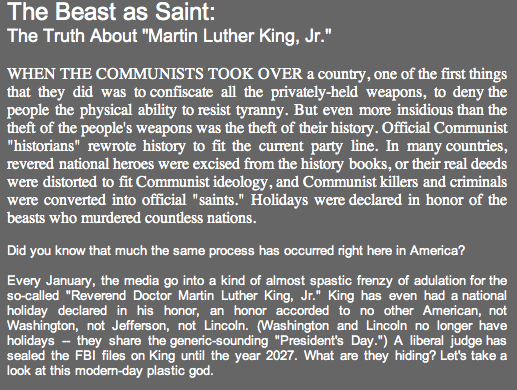 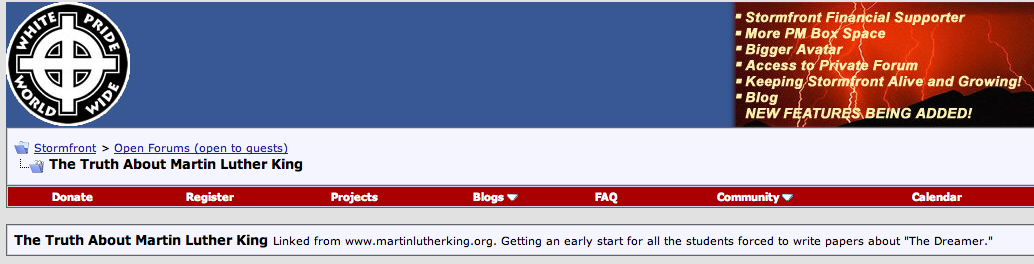 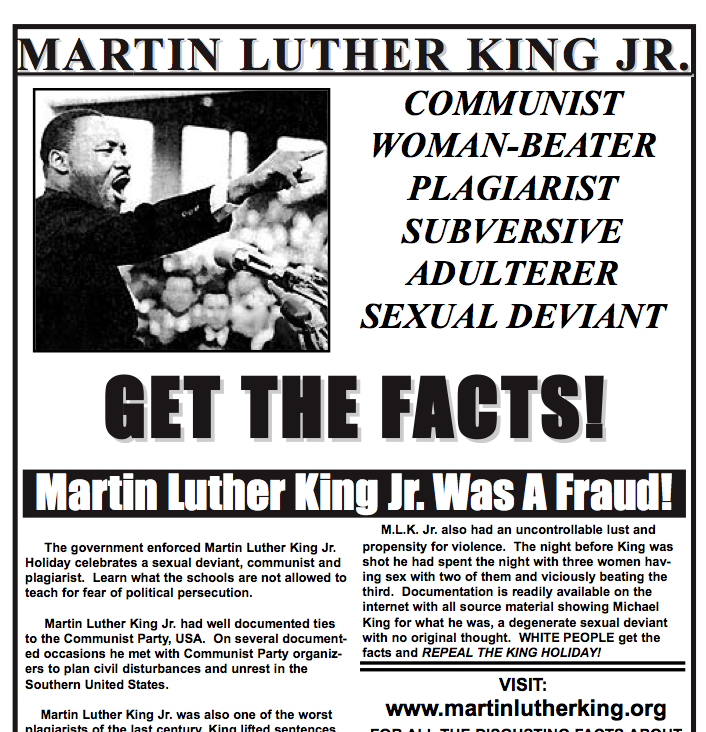 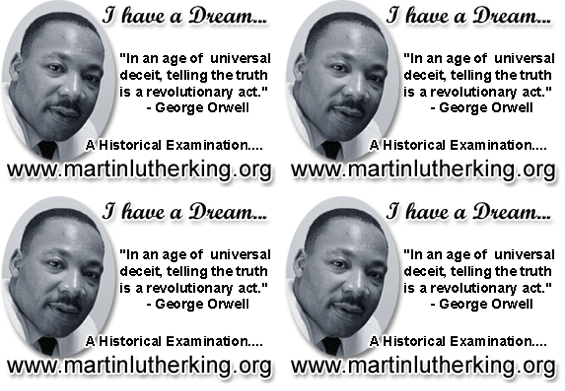 Talking Point
Teach reading – scanning, skimming, analysis
Read aloud and display
Teach key vocabulary
Demystify spelling
Teach research, not FOFO
How would you make this happen across every classroom in your school?
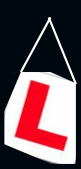 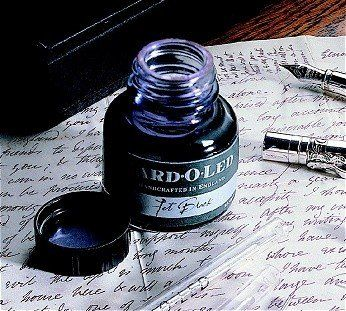 Demonstrate writing
Teach composition & planning
Allow oral rehearsal
Short & long sentences
Connectives
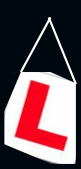 Know your connectives

Adding: and, also, as well as, moreover, too
Cause & effect: because, so, therefore, thus, consequently
Sequencing: next, then, first, finally, meanwhile, before, after
Qualifying: however, although, unless, except, if, as long as, apart from, yet
Emphasising: above all, in particular, especially, significantly, indeed, notably
Illustrating: for example, such as, for instance, as revealed by, in the case of
Comparing: equally, in the same way, similarly, likewise, as with, like
Contrasting: whereas, instead of, alternatively, otherwise, unlike, on the other hand
Talking Point
Demonstrate writing
Teach composition & planning
Allow oral rehearsal
Short & long sentences
Connectives
How would you make this happen across every classroom in your school?
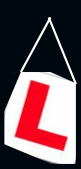 For family & friends:
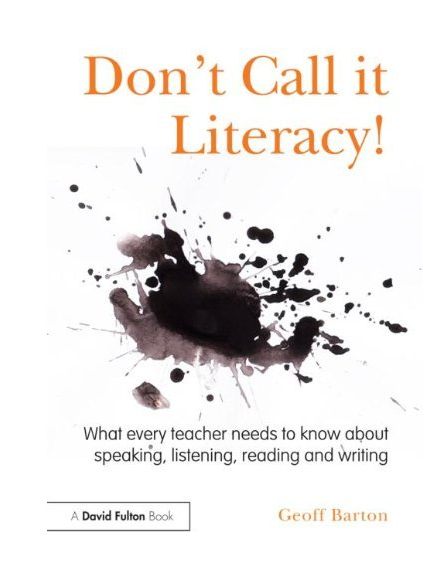 Epilogue
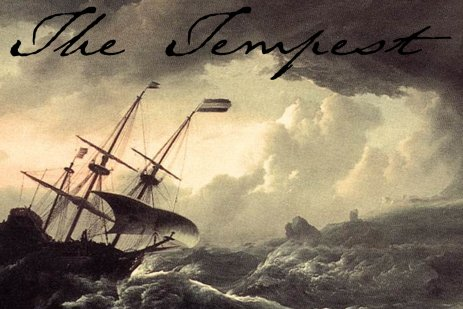 ‘O Brave New World’:
What kind of leaders does our education system need?

Geoff Barton
Headteacher, King Edward VI School
Download at www.geoffbarton.co.uk (111)
Twitter: @RealGeoffBarton